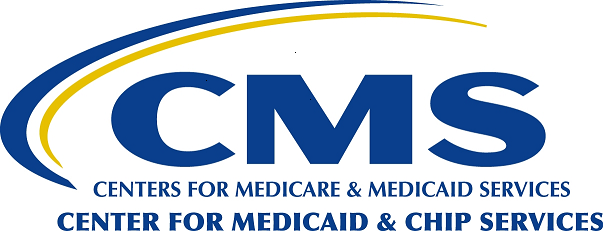 The Process for Final Approval: Remediation
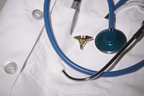 Division of Long-Term Services and Supports
Disabled and Elderly Health Programs Group
Center for Medicaid and CHIP Services

Module 2: Remediation
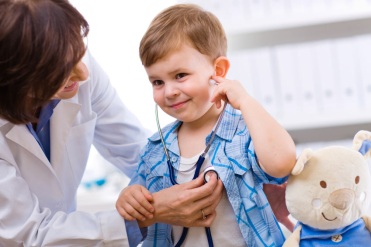 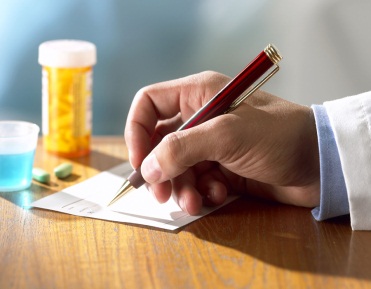 Objectives for Today’s Session
Identify the 5 Key Components outlined by CMS in the Statewide Transition Plan (STP) for the Remediation process.
Learn how other states have developed strategies to avoid barriers/challenges.
Self-assess the state’s current status on these components using commonly asked questions as a guide.
Learn how to develop an action plan to address each of these components.
2
5 Key Components for Final Approval: Remediation
The state describes strategies designed to remediate system and/or program-wide non-compliance.
The state describes how beneficiaries will have sufficient access to non-disability specific settings.
The state describes strategies designed to remediate site specific non-compliance.
The state describes how it will monitor site-specific remediation to ensure it is completed in a timely manner.
The state develops corresponding milestones and timelines for each step in the remediation process.
3
What is CMS Looking for in the STP Review?
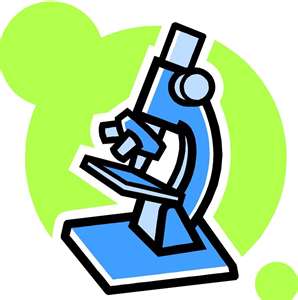 4
Component 1: System or Program Wide State Remediation
From the site-specific assessment findings, the state should:
Summarize results in easily understood manner based on key elements of the rule to inform the state remediation strategy.
Then, evaluate where areas of non-compliance are found across an HCBS authority or in a specific program that are best remediated through system-wide change or best practice initiatives.
5
System or Program Wide State Remediation: Using Person-Centered Planning
Enhancements to discovery processes and other person-centered assessments to support increases in community integration opportunities.

Training for all stakeholders to develop the skills necessary for discovery and planning, and for beneficiaries to support having control over the content and process.

*More information: Creating a Person-Centered Planning System: https://www.medicaid.gov/medicaid/hcbs/downloads/training/steps-creating-a-person-centered-planning-system.pdf
6
System or Program Wide State Remediation:  HCBS Service Definitions and Limitations
Introduction of tiered services – old service meets the HCBS Settings rule, new service standards increase expectations and supports for community inclusion.
Revisions to service definitions adding community integration requirements.
Introduction of new services offering non-facility based HCBS options.
Introduction of limitations to reduce setting size or time spent in disability-specific settings.
7
HCBS Service Definitions/Limitations- D.C. Examples
Current Day Habilitation settings that have a daily census of fifty people or more in the setting for more than 20% of the day will not be eligible for authorizations for services for new participants until their daily census is less than fifty people in the setting. 
Small Group Day Habilitation:  Introduced a small group rate with a staffing ratio of 1:3 and no more than fifteen (15) people in a setting for people with higher intensity support needs.  Small Group Day Habilitation must be provided separate and apart from any large day habilitation facility.
8
System or Program Wide State Remediation:  Training and Technical Assistance
Developing and conducting provider trainings on new requirements and creating toolkits to support remediation (AK).
Using standardized templates for corrective action plans for providers (CO).
Holding education sessions for advocates, beneficiaries, and families and continued distribution of educational materials.
Creating communities of practice pairing providers for technical assistance in targeted areas of settings criteria.
9
Component 2: Non-disability Settings
The state describes how beneficiaries will have sufficient access to non-disability specific settings.
Development of self-directed models
Targeted provider recruitment initiatives such as in therapy, housing support and children’s services
Conducting gap analyses 
Supporting aging in place options
10
Component 3: Provider Site-specific Remediation
Remedial actions providers might take to come into compliance, include but are not limited to:
Changes to operational policies and procedures
Revising or adding residency agreements
Adding lockable doors to sleeping units
Changing visitor policies
Ensuring people have access to food at any time
Enhancing staff training on community mapping
11
Component 4: Provider Site-specific Remediation: Monitoring
Monitoring provider efforts to comply through corrective action plans, licensing surveys, inspections, MCO reviews, desk audits, advocacy group reviews, participant surveys or other methods.
Describing specific timelines in the STP for the submission of the corrective action plan, response from the state, and progress reporting.
Describe methodology for identifying those settings that will not be in compliance by the end of the transition period (March 17, 2022).
12
Site-specific Remediation Monitoring -   OK Example
Any provider who scored below 100% on these HCB settings compliance reviews will be required to complete a plan of correction developed by the review team, complete two progress reports over a 6-month period and receive a follow-up visit. The POC is completed within 30 days. The follow-up review is completed during the month following the final progress report and includes only those conditions that require a plan of correction.
13
Component 5: Timelines
The state must include a complete timeline for coming into full compliance with the federal home and community-based setting requirements.
The state’s remedial strategy should be based on reasonable timelines and considered in relation to other STP activities such as decisions regarding heightened scrutiny and providing sufficient time for beneficiary resolution in non-compliant settings.
The timeline should ensure that settings will be in full compliance no later than March 17, 2022.
14
Component 5: Milestones
The STP must include milestones for state actions, including remedial actions – both state systemic strategies and the provider site-specific monitoring methodologies.
The milestones should be measurable.
CMS will compile milestones provided in the STP and CMS will track those milestones along with the state based on information received from the state.
States will inform CMS of milestone updates using the automated STP system.
15
Review Questions/Remediation(1 of 3)
___Have you identified system-wide or program-specific areas of non-compliance and strategies to support remediation?
___Have you clearly identified both the issues and the strategies designed to remediate specific settings in order to comply with the rule?
___How have you proposed working with providers of settings that are not currently compliant with the rule, but could be with appropriate modifications?
___Have you initiated a process for corrective action plans and described it in detail?
16
Review Questions/Remediation(2 of 3)
___Have you developed corresponding milestones and timelines for each step in the remedial process? 
___Are they realistic to ensure compliance by March 17, 2022, given the remedial action the state is planning to accomplish?
___Have you described a monitoring process to ensure site-specific remediation is completed in sufficient time to resolve concerns of beneficiaries currently receiving services in settings that the state has determined cannot or will not be in compliance by March 17, 2022?
17
Review Questions/Remediation (3 of 3)
___Have you identified those settings that cannot or will not comply with the rule by the end of the transition period and therefore will no longer be home and community-based settings at that time?
___Have you described how you are ensuring that beneficiaries will have sufficient access to non-disability specific settings?
___Have you received any feedback from constituencies regarding your remediation strategies? Do they concur with the plan?
18
Technical Assistance/Resources to Assist in Remediation
Requests for Technical Assistance can be made by visiting the HCBS Statewide Transition Plan Website and selecting the “Technical Assistance” link.

Additional Resources to assist in the path to final approval can be accessed by visiting the HCBS Statewide Transition Plan Website and selecting the “Training” link.
19